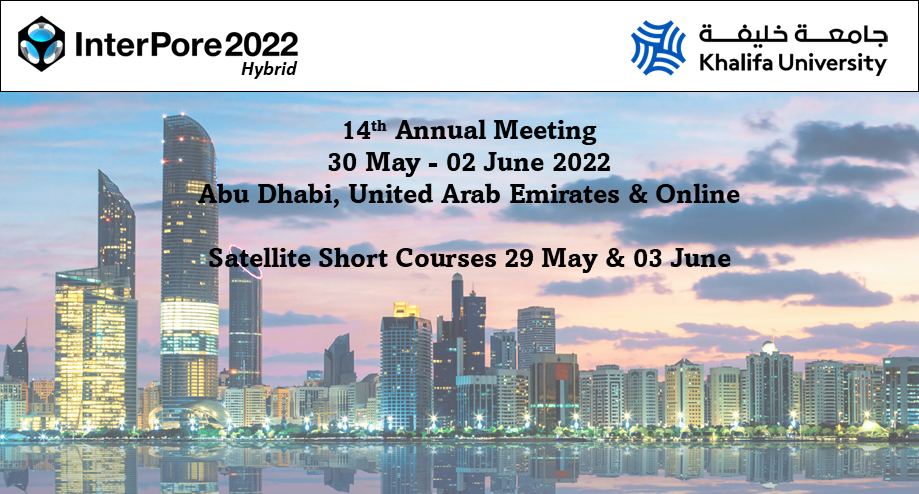 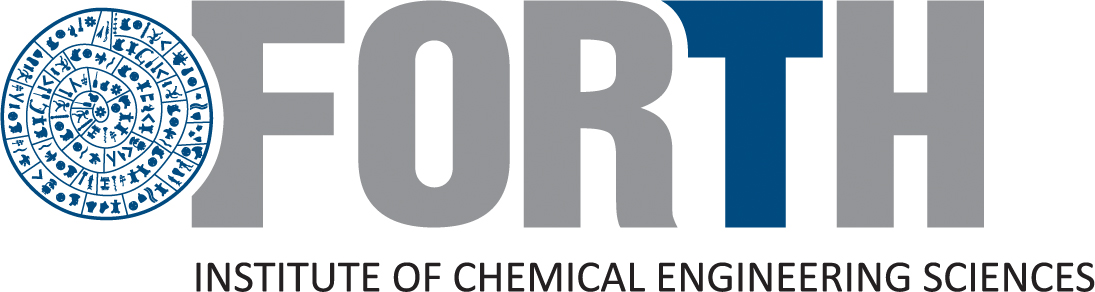 Nanoparticle-based suspensions and emulsions for enhanced oil recovery
A. Strekla 1,2, Ch. Ntente 1,3, M. Theodoropoulou 1 and Ch. Tsakiroglou1,*
 1 Foundation for Research and Technology Hellas, Institute of Chemical Engineering Sciences (FORTH/ICE-HT), 26504 Patras, Greece
2 University of Patras, Department of Physics, 26504 Patras, Greece
3 University of Patras, Department of Chemistry, 26504 Patras, Greece
* ctsakir@iceht.forth.gr
Contents of presentation
Introduction

 Overview 

 Synthesis of Fe NPs and characterization

 Tests of enhanced oil recovery in porous media models

Conclusions
Introduction
Energy consumption worldwide is expected to increase by 50% relative to current levels by the end of 2030.
This growth is unlikely to be met by renewable resources, and thus there is a strong and growing demand for oil as a predominant energy resource.
Problem
Globally the overall oil recovery factors for primary and secondary recovery range from 35% to 45%.
A tertiary recovery method can enhance the recovery factor by 10-30%, which could contribute to energy supply
The use of nanoparticles in enhanced oil recovery (EOR) processes comprises an emerging and well-promising approach.
Objectives
Overview
polyphenols from parsley leaves

FeCl3
Synthesis of Fe NPs
Density , Contact angle 
Surface – Interfacial tension
Size , z-potential
Rheology of emulsion
Characterization of Fe NPs properties
Experiments into porous media
transparent glass-etched pore networks
Synthesis of Fe NPs
Polyphenols
 (parsley leaves)
FeCl3 0.1M
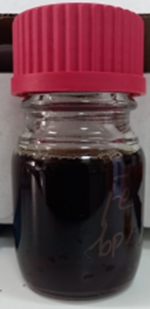 Image : Solution of FeNPs
Properties of FeNPs
Density:
Measurement ST and IT of suspensions:
The static surface/interfacial tension of aqueous phase/air and aqueous phase/oil was measured by using a tensiometer with DuNouy Ring.
Contact angles:
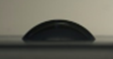 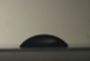 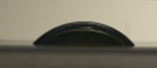 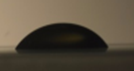 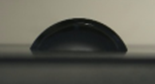 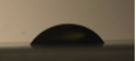 Size and z-potential:
The suspended nanoparticle size distribution was determined with dynamic light scattering (DLS), while the stability of the nano-colloids was confirmed by measuring the ζ-potential.
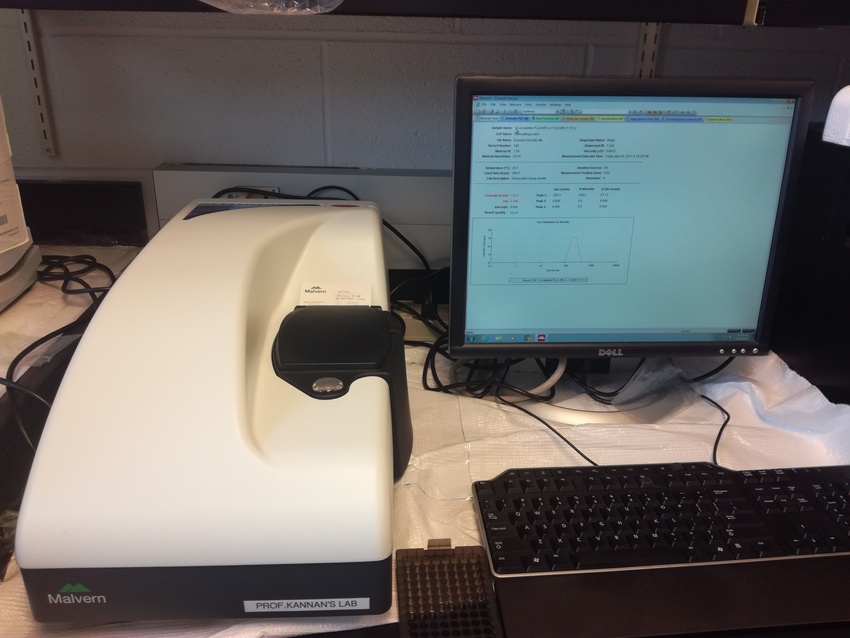 Image : Dynamic light scattering
Zeta potential  of FeNPs 0.25 (g/L)  is -22.1 mV.
Pickering Emulsion
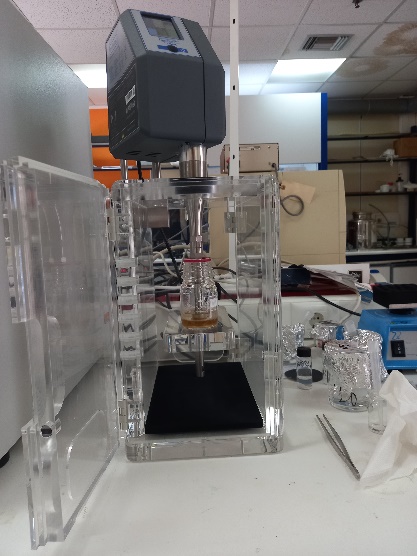 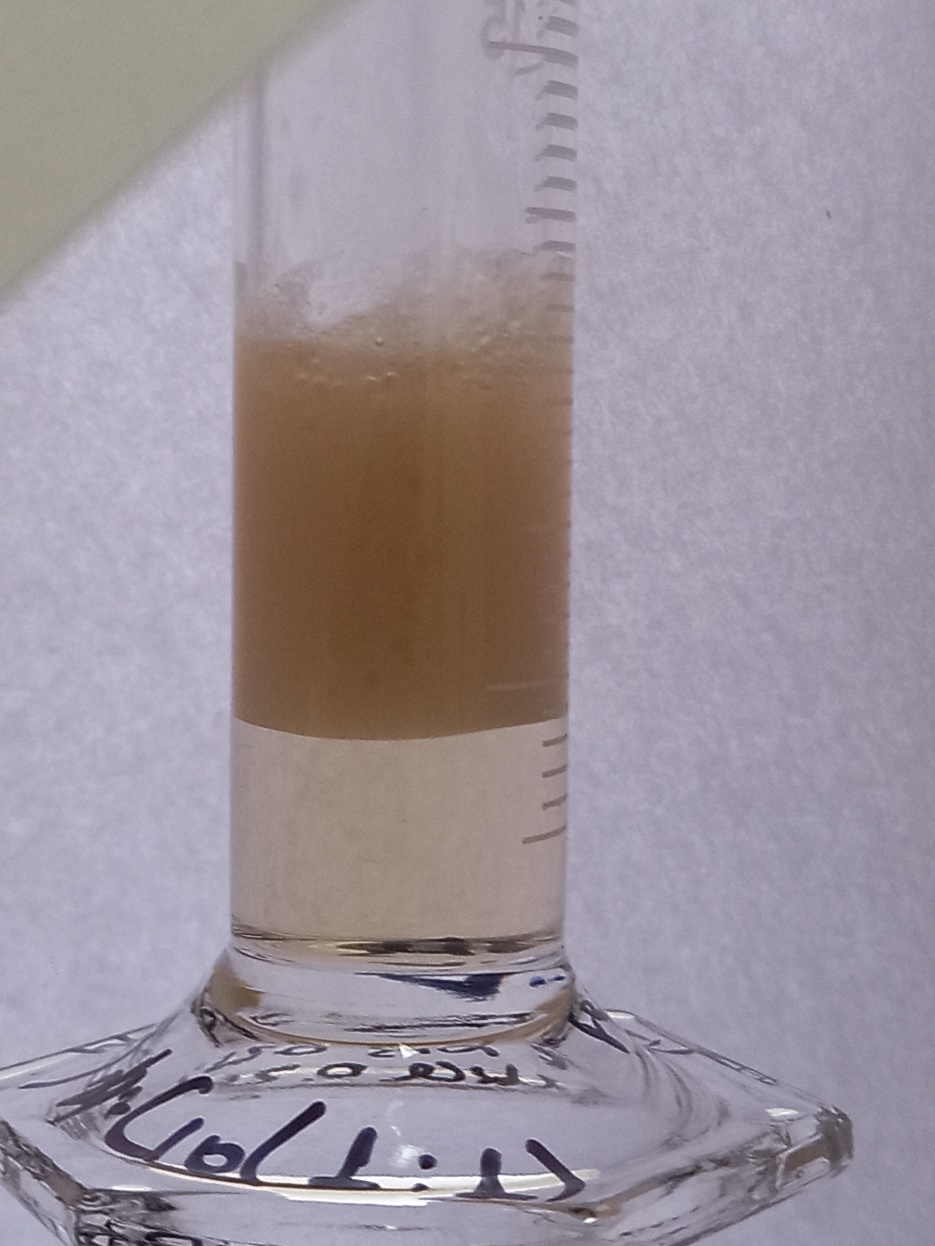 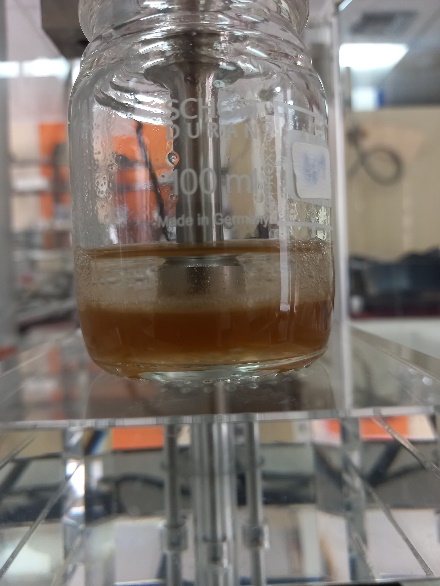 Pickering emulsion
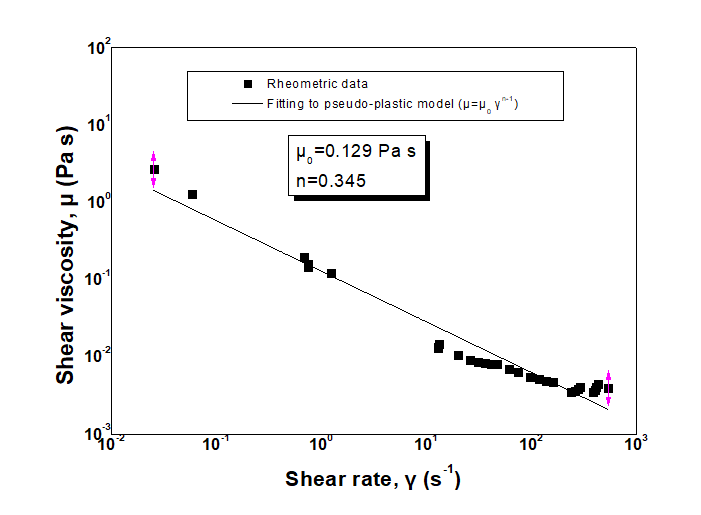 Suspension of FeNPs - oil (n-decane) Volume ratio 1:1
Ultrasound probe
With the aid of an ultrasound probe, the nano-colloids were mixed with oil (n-decane) to prepare Pickering emulsion of  FeNPs 0.25g/L -NaCl 0.25M .
Experimental setup of visualization tests on transparent pore networks
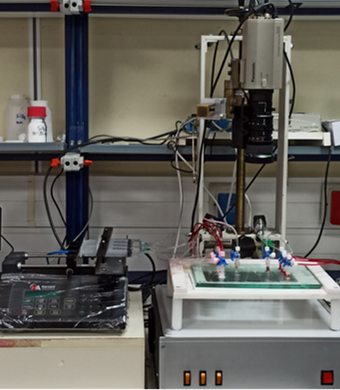 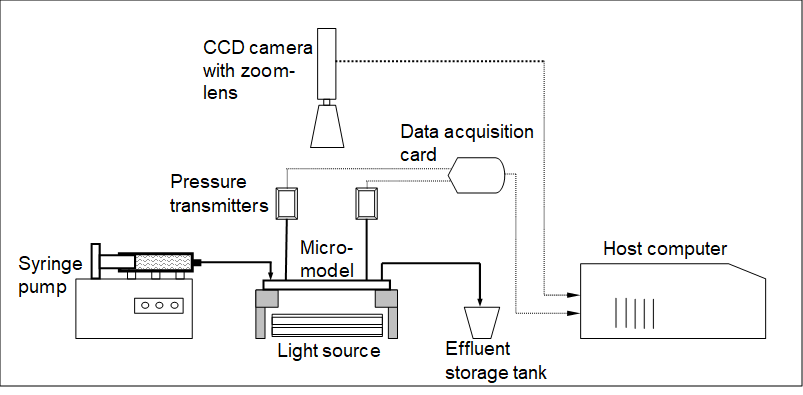 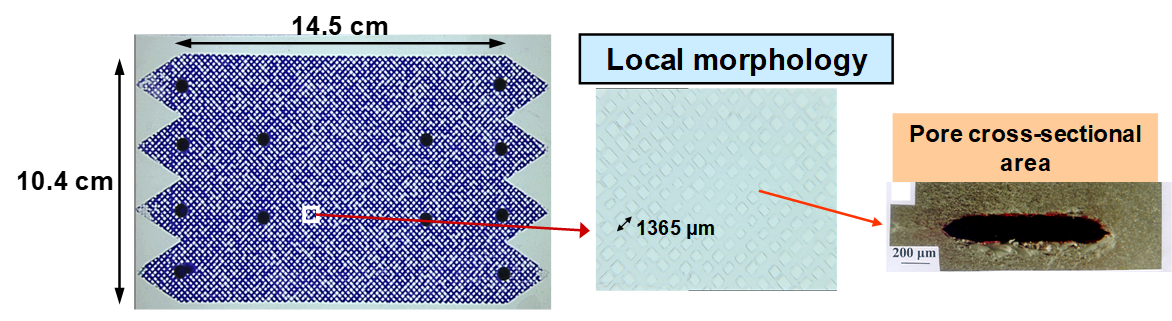 Values of Ca and κ
Ca pore scale -> CaL1=Ca*factor
Ca network scale -> CaLN=CaL1*LN/Lp
Drainage: CaL1=0.0324, CaLN=3.2 
Imbibition: CaL1=0.0038, CaLN=0.38
Tsakiroglou et al., AIChE J. 49(10), 2472 (2003)
Transient two-phase flow patterns
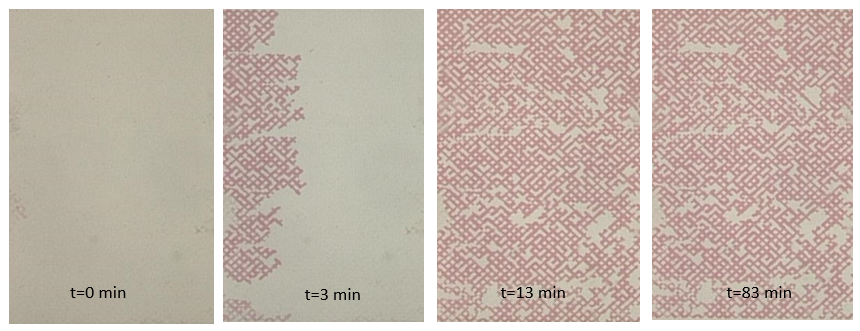 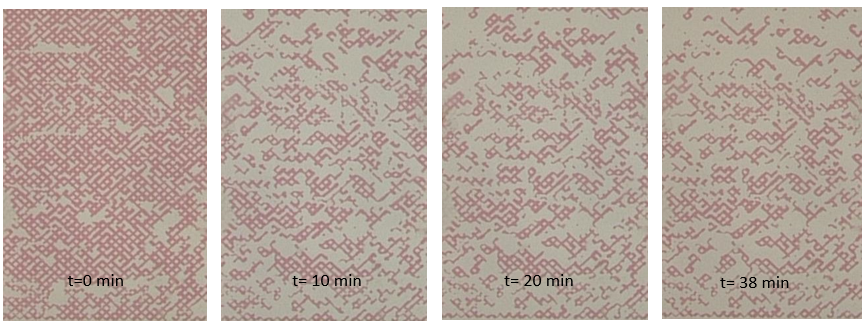 Primary Imbibition

                           NaCl 0.25M
                 κ = 0.038
                Ca = 0.94x10-6
Transient two-phase flow patterns
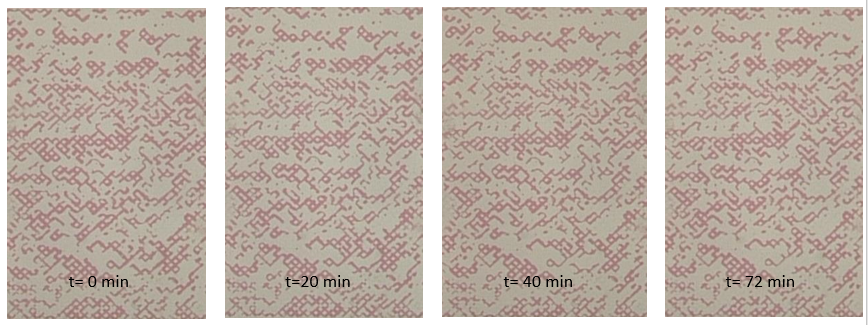 Secondary 
Imbibition
FeNPs 0.25 g/L
κ≈ 0.038
Ca = 0.94x10-6
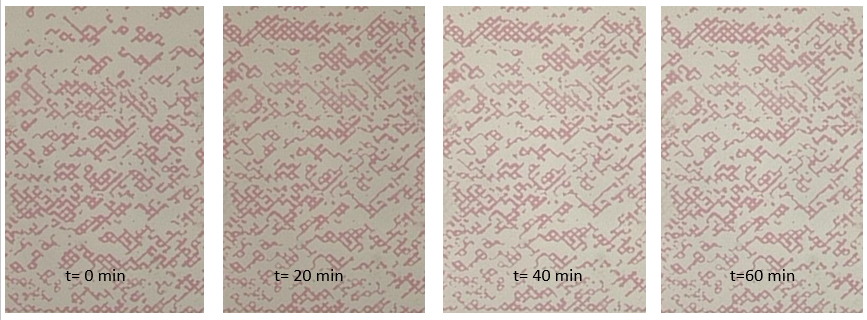 FeNPs 0.25 g/L – NaCl 0.25M
                     κ≈ 0.038
                     Ca =  0.94x10-6
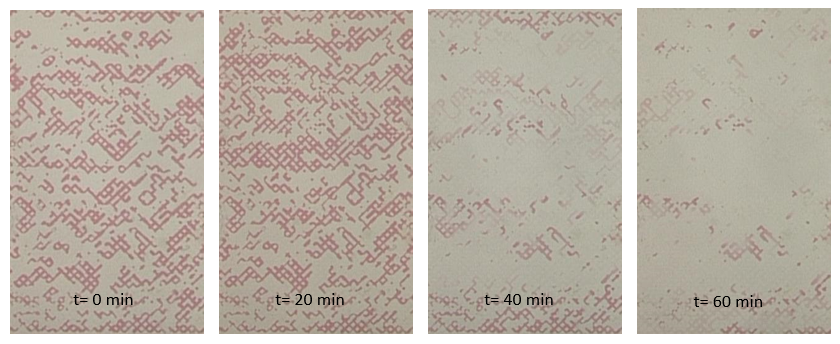 FeNPs 0.25 g/L – NaCl 0.25M 
Emulsion
κ=0.48
Ca = 1.17x10-6
Tsakiroglou et al., J. Coll. & Interface Sci. 267, 217-232 (2003)
Tsakiroglou, J. Non-Newt. Fluid Mech. 117, 1–23 (2004)
Plots of tests for EOR
Fe NPs 0.25 (g/L) – NaCl 0.25M Emulsion
Fe NPs 0.25 (g/L)
Fe NPs 0.25 (g/L) – NaCl 0.25M
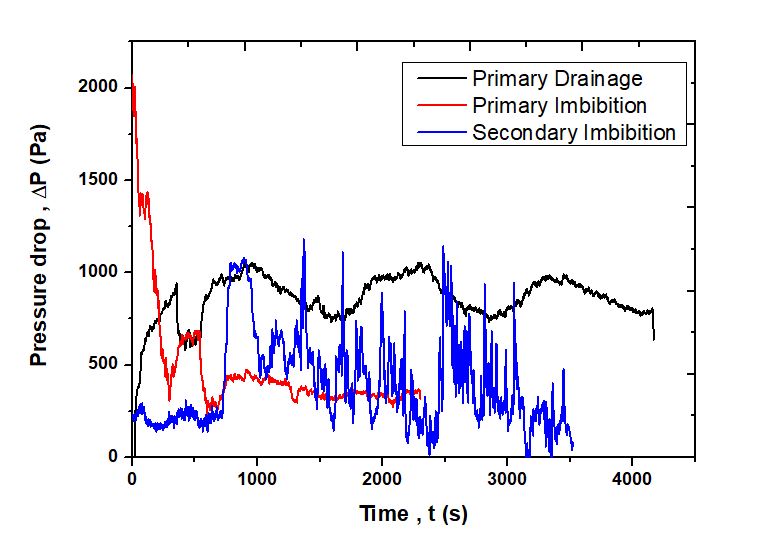 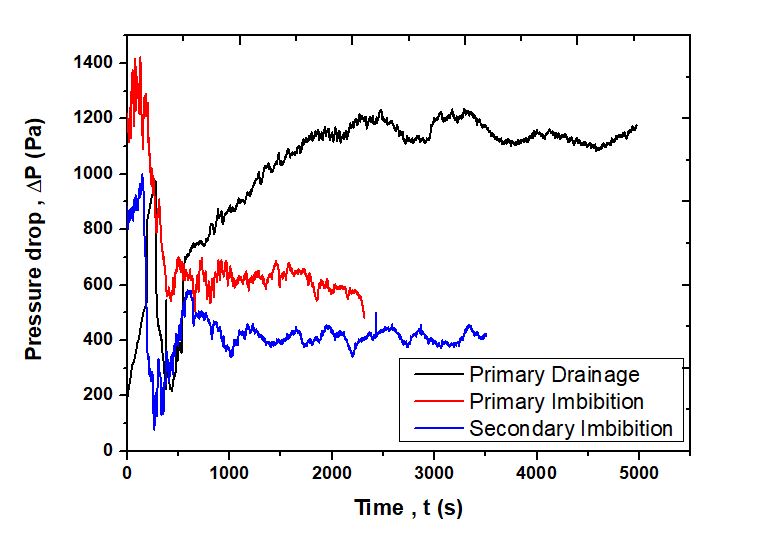 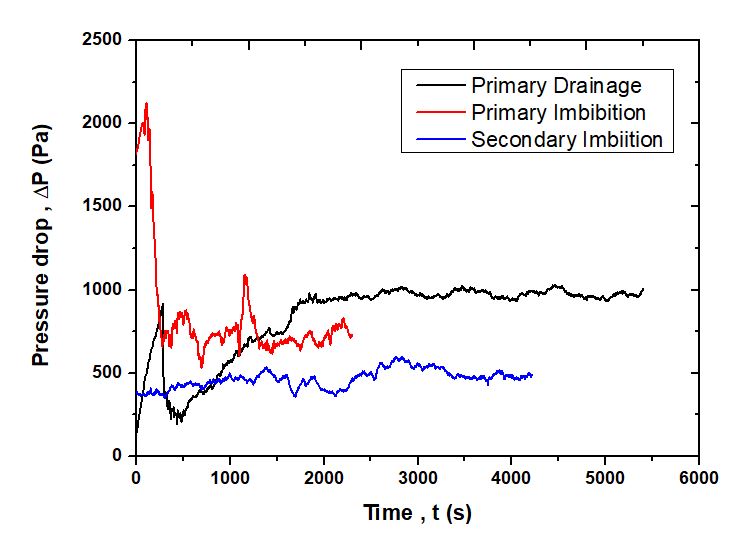 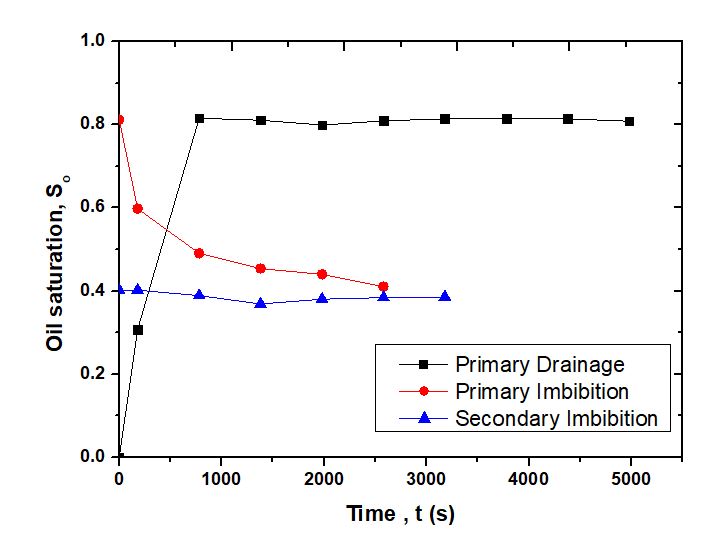 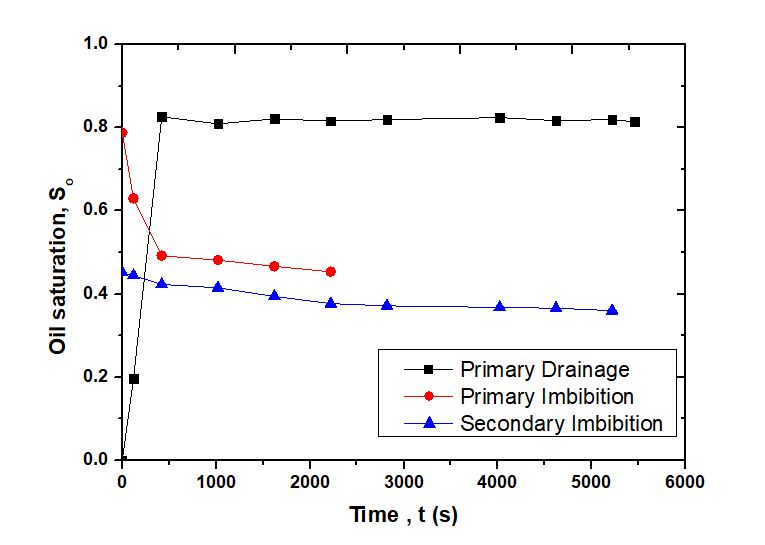 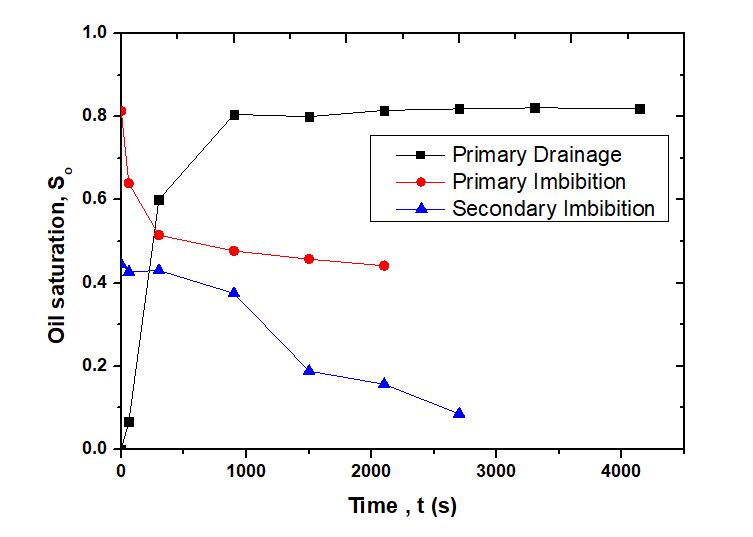 Results
Conclusions
The potential to increase the residual oil recovery efficiency by injecting suspensions of iron oxide nanoparticles synthesized and stabilized by the polyphenols of parsley extracts is investigated with visualization tests on a glass-etched pore network. 
The nanoparticles mobilize trapped oil by transferring it from upstream to downstream through a mechanism of successive steps of drainage (local increase of oil saturation) / imbibition (local decrease of oil saturation). 
It seems that the oil recovery efficiency of secondary imbibition tests is favored when using low iron concentration Fe NPs suspension without the presence of NaCl . On the other hand, the oil recovery efficiency increases respectably when using Pickering emulsions stabilized by FeNP with NaCl.
Acknowledgement
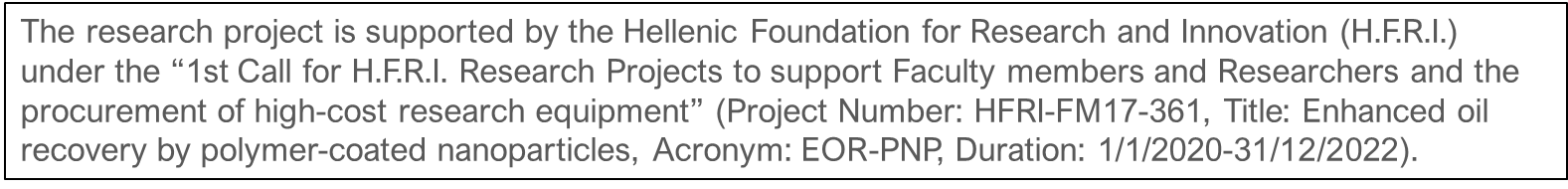 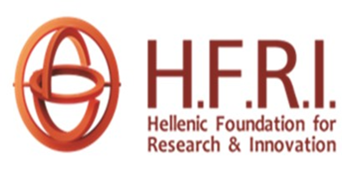 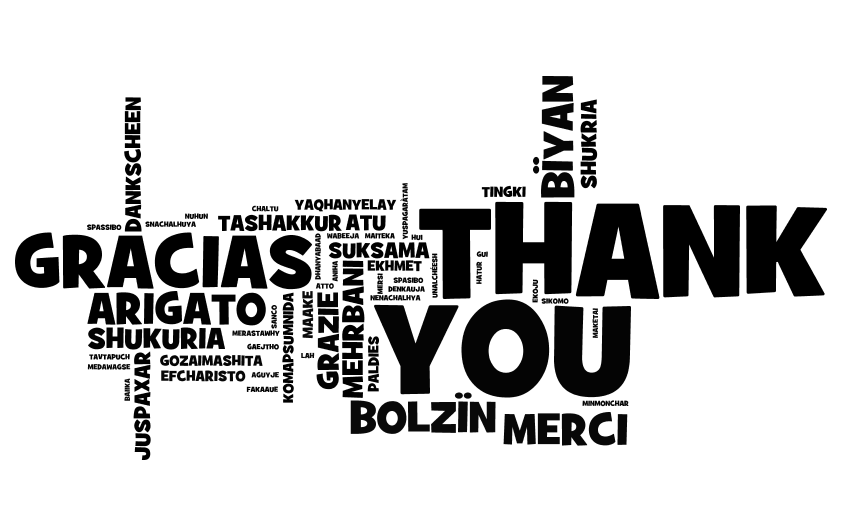